Research at Bryn Mawr:  Nanoscience Lab
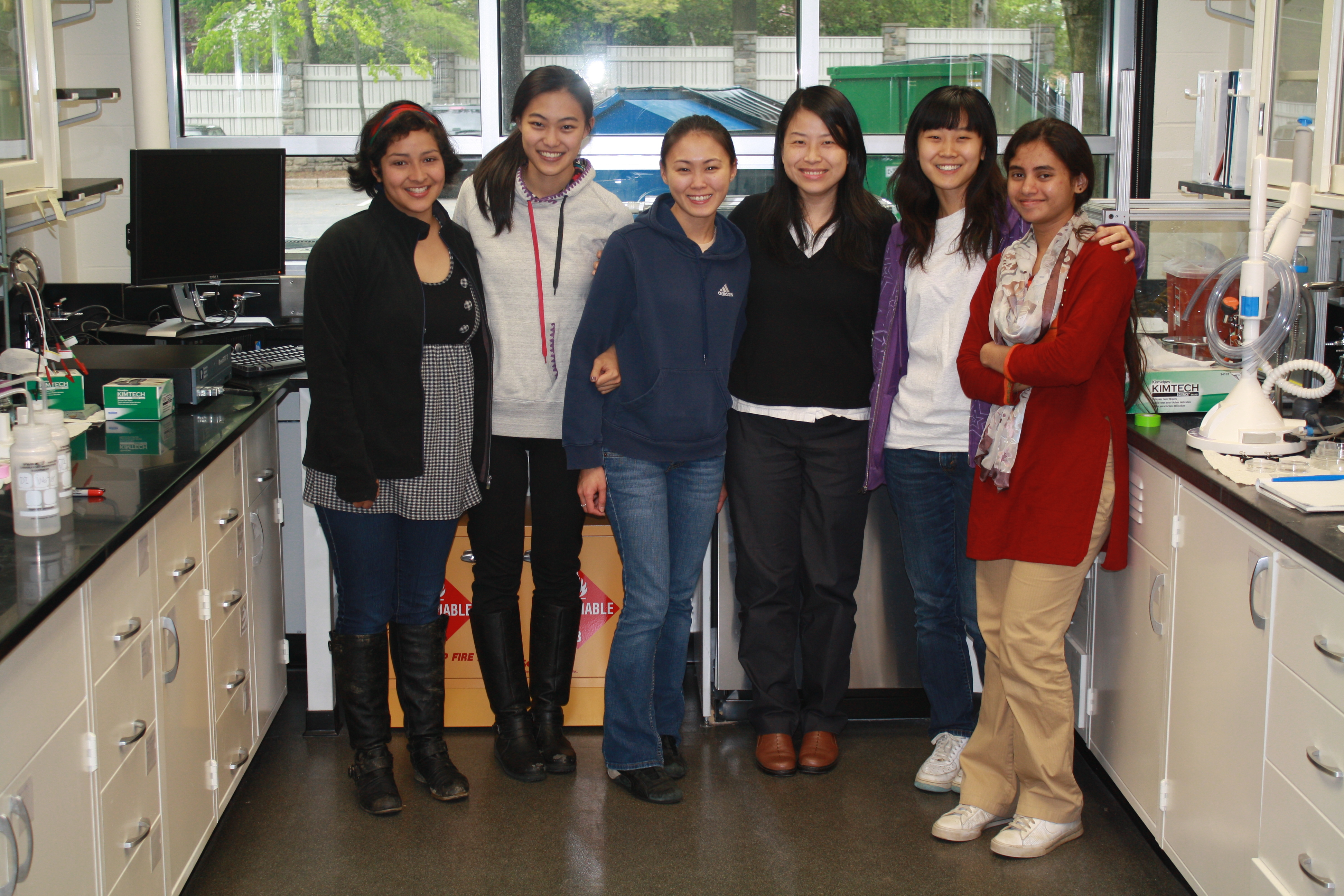 Research at Bryn Mawr:  Geochemistry Lab
Pedro Marenco
Research at Bryn Mawr:  Mass Spectrometry Lab
Research at Bryn Mawr:  Microscopy Lab
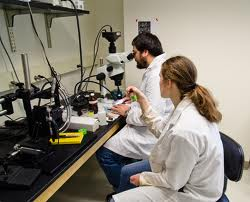 Research Afar:  BMC Geologists in the Arctic
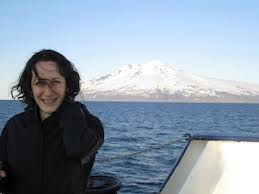 Research Afar:  BMC Physicist at Argonne National Lab
Student Research Presentations
At Bryn Mawr
At National Meetings
American Chemical Society
Biophysical Society
American Geological Society
American Mathematical Society
   and many more
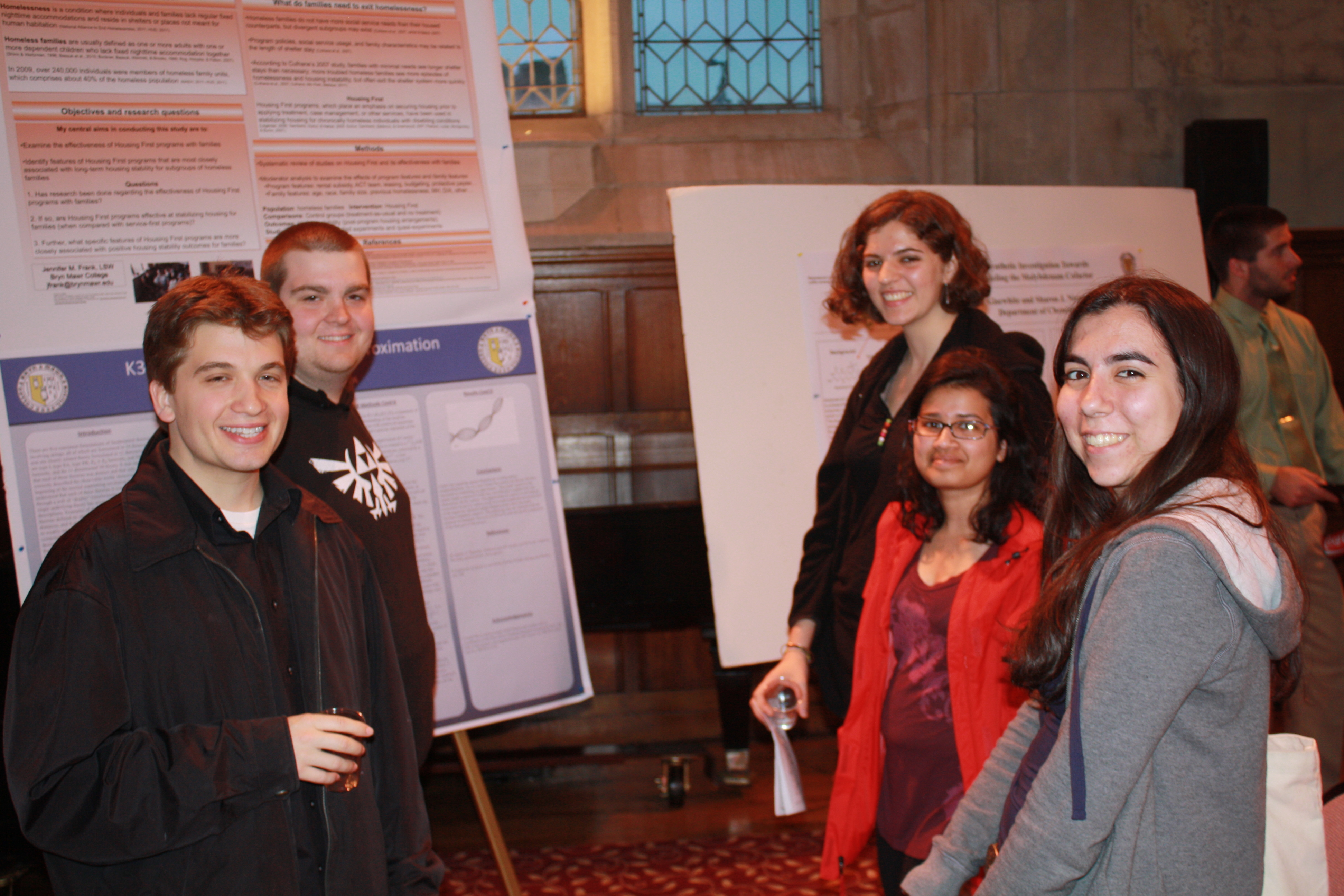 Planning for Success
Our Expectations 
For Your Preparation
For Study
~3 hours/week for each hour in class
Independent vs. Collaborative
Homework
Resources for Success
Peer Led Instruction (PLI) Reviews
Faculty/TA Office Hours
Q Skills Center
Academic Support Center
Start Thinking About…
Placement Exams
Quant Skills
Math
Chemistry
Others?
Math Review?
Purple Math (Alegebra Review)
Physics Department Math Readiness Exam
Khan Academy
Selecting 1st Semester Courses (Math + Science!)
Getting Your Textbooks
Exploring Possible Majors
Learning About the Departments
www.brynmawr.edu  Academics  Fields of Study
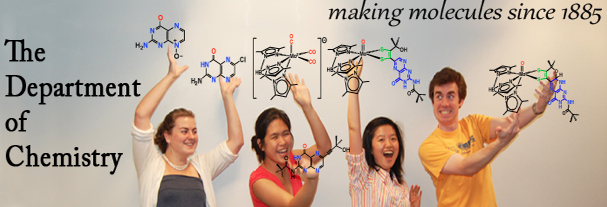 Major/Minor/Concentration Requirements          News & Events          
Faculty Research            Courses          Contact Information
We Love STEM!